Analytics and Advocacy for Service Development

Module 2: Unpacking Variables & Claims
Content is based on CARLI Counts: Analytics and Advocacy for Service Development, a project made possible in part by the Institute of Museum and Library Services (Grant Number RE-95-18-0084-18).
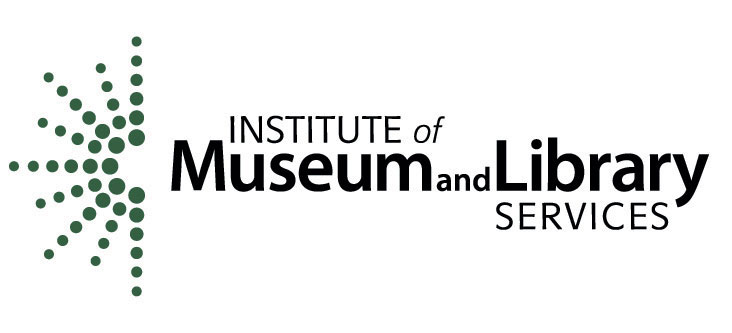 [Speaker Notes: Welcome back for session 2 of AASD in which we’ll unpack variables and claims, enabling us to identify and understand their importance in research.]
Unpacking Claims
Unpacking Claims
[Speaker Notes: Welcome back for session 2 of AASD in which we’ll unpack variables and claims, enabling us to identify and understand their importance in research.]
The Basis for Questions and Claims:Is what we believe is happening … actually happening?
Your Intended Results
Your Planned Work
[Speaker Notes: The simplified program logic model is the basis for research questions and claims. The big question we are asking ourselves with any investigation in our library setting is: “Is what we believe is happening, actually happening?”For example: We believe helping students at the reference desk supports their success– this is why we offer and staff this service.  When we gather data about these interactions and study outcomes, we are able to confirm this claim– which has been shown repeatedly in published studies.
 
Another example: We believe library instruction supports student success– again, this is why we offer instruction.  Yet, thus far data gathered about these interactions and outcomes is less clear.  Although we are less confident in this research, it is important to recognize that we will never– with research or investigation– answer a question definitively.  We will always be using a probabilistic statement. We can make statements like, “Data shows this claim is accurate for a specific population” or “Data shows this is true for some students but no others” or “There are confounding factors that don’t allow for a definitive statement.”  
 
Yet, in the process of assessing the data, we are still moving toward greater understanding and confidence in our findings.  We are increasing the probability that we understand what is happening, but no single study can answer our question or claim independently.
 
Adapted from Source: W.K. Kellogg Foundation. Logic Model Development Guide. Battle Creek, MI: W.K. Kellogg Foundation, 2004. https://wkkf.issuelab.org/resource/logic-model-development-guide.html]
Contextualizing Local Research within AASD
[Speaker Notes: AASD has an overall research question driving the program design: “What is the relationship between academic libraries and student success? Wouldn’t it be amazing if we could design one study to answer this question?!?!? But it’s not possible, we ask this question about lots of different aspects of academic library work, we are able to build and draw on a body of knowledge to move towards answering this question.

In your local case study project, you will pose a topical research question, such as: What is the relationship between [INSERT YOUR TOPIC] and student learning and success?  It’s important to recognize this question will likely start at a point that is too broad for investigation.   Therefore, in subsequent modules you will work to narrow your focus by exploring your topic, interest, local context to identify a single question that is scoped appropriately.  

As a result of this process, you will create a draft research statement to guide the focus and conversation around your work.  The statement does not have to be finalized and may be adjusted or changed as you engage further in the process of investigation.]
Getting Inspired by the Profession
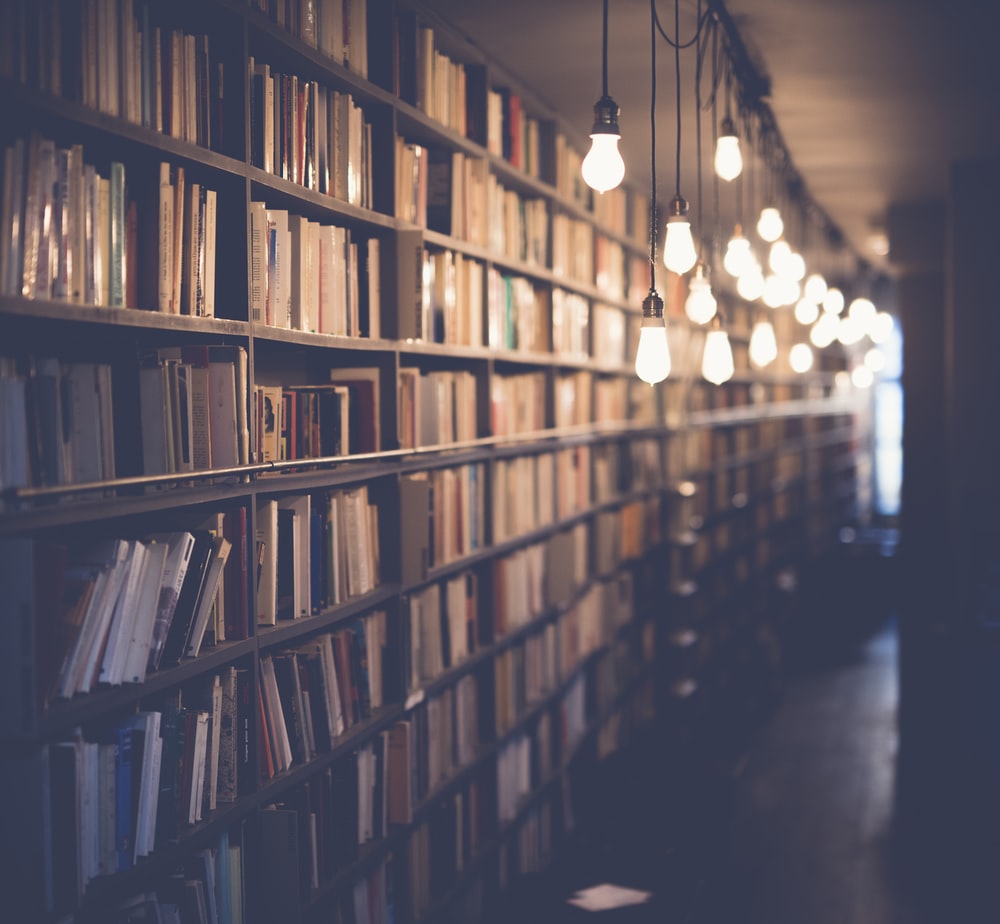 Photo by 🇸🇮 Janko Ferlič on Unsplash
[Speaker Notes: You may still feel overwhelmed by the prospect of developing a case study topic and research statement– that’s ok!  Sometimes, our imagination and ideas can be stoked with the help of encountering the work and ideas of others in our profession.]
Example Research Agenda Frameworks:
Academic Library Impact: Improving Practice and Essential Areas to Research  (https://acrl.ala.org/value/?page_id=1338)
Research Agenda for Library Instruction and Information Literacy 
(https://acrl.ala.org/IS/instruction-tools-resources-2/professional-development/research-agenda-for-library-instruction-and-information-literacy/)
Open and Equitable Scholarly Communications (https://www.ala.org/acrl/publications/booksanddigitalresources/digital/oesc)
Valuing Labor in Digital Libraries (https://wiki.diglib.org/Labor/Valuing-Labor/Research-Agenda)
Research Library Impact Framework (https://arl.secure.nonprofitsoapbox.com/focus-areas/statistics-assessment/research-library-impact-pilots)
Library Publishing Research  Agenda (https://librarypublishing.org/resources/library-publishing-research-agenda/)
[Speaker Notes: A potential source of inspiration for investigation is exploring example research agenda frameworks.  You will often see research agenda statements, and this slide includes six examples.  

As pre-work for module 1, you read part of the Value of Academic Libraries that included a research agenda which provides big picture questions for the field to ask about various areas of concern in academic librarianship.

Although you might be inspired by research agenda frameworks, AASD encourages participants not to simply adopt a research agenda questions offered by one of these sources.  Instead, work find a question or topic that is organic to your situation to employ local application and meaning for your institution!]
X andY
[Speaker Notes: In the process of developing a research question or statement, you are telling the story of X and Y. X = The library 
Y= student learning and success
 
The purpose of your local projects is to understand the relationship between X and Y.

Your local case study project could involve quantitative methods that identify a statistical relationship—looking for correlations to move towards developing a causal explanation between variables.
 
Your local case study project could use qualitative methods—observations, interviews or focus groups—to develop understanding a base for decision making.
 
What method (quantitative or qualitative) do you feel most comfortable undertaking for your local case study project? Brainstorm variables (X & Y) and methods you might utilize.]
Questions about Research Question(s)
What research question(s) are identified or implied? 
What variables are being examined (x and y)?
How robust is the question/claim alignment?
How well is the research question addressed by the methods employed? 
What follow-on research questions are identified or implied?
[Speaker Notes: When we look at LIS literature, we are going to start to look for the research question. Ideally, the author has identified their research question, but many times a question is implied rather than explicitly stated. A helpful practice when reading an article is to highlight or underline what you think the research question is then annotate the variables (x and y) being examined.  Sometimes, depending on the complexity of a research question, there can even be multiple X and multiple Y in a given study.  Try to understand the structure of the research study.
 
After a researcher asks a question, they gather data, present findings, and make a claim… “Because of this evidence, in service of this research question, here’s what we now claim to know.” We then need to ask if the research question and claim are well aligned.  Often, the question and claims are well aligned, but in some instances, you may find a mismatch.  Sometimes claim findings overextend beyond what is warranted by data and other times researchers underclaim what data reveals.
 
In examining the claim, it is also important to ask if the method employed to conduct research was well chosen.
Finally, we want to understand if there are any follow-on research questions that are identified or implied.  This can be particularly invaluable because they can inspire research you might be able to undertake as part of your local project!]
Unpacking Claims (slide 1)
What is the claim? 

What evidence is offered? 
variables
measures

How well are the causal conditions met? 
order in time - cause must precede effect
covariation - cause and effect vary together consistently
credible explanation
logical relationship based on theory
alternative explanations addressed
[Speaker Notes: The claim is the conclusion, what we’re supposed to take away.  Some people might say “prove” but as we’ve already noted, it can be difficult to conclusively “prove” a claim, though we can move towards asserting it with greater strength and confidence.
In undertaking a research project, what do we want to conclude?  
 
Some research projects actually conclude that we don’t know anything more than before a project was undertaken because the method was not appropriate, data was not definitive, low-levels of participant led to an insufficient sample size, or some other factor led to inconclusive results.  When this happens, researchers can provide context that helps future inquirers research the question or claim being made differently.
 
When there is a claim of findings, we are going to look at the variables and measures. 
 
If someone wants to assert a claim of causation, and not simply correlation, then causal conditions become part of the discussion.  Causal conditions can present in several ways:
Order in time – cause must precede the effect, also known a temporal precedence
Covariation –  cause and effect vary together consistently, a particular kind of correlation**Correlation is the degree to which variables measured covary.  There can be high levels of covariation, meaning high levels of statistical correlation or low levels of correlation, meaning  covariance does not exist *A correlation of zero, indicates that there is no relationship between variables being compared– thus results appear random and there is no covariation.
Credible explanation – a logical argument built on facts, which is typically theory-based, can be presented to account for causation AND we have considered and ruled out alternatives
Essentially, a credible explanation entails 2 parts: 1) Identifying why a finding is reasonable and logical
2) Identifying other potential conclusions people might suspect, but explaining why we think these hypothesis can be ruled out. 
 
A lot of times, alternative hypothesis can’t be ruled out until/unless further research is conducted– making this an iterative process.  When research is conducted iteratively and multiple studies point to consistent findings, the strength of confidence in a claim increases.]
Unpacking Claims (slide 2)
What are the variables/measures? 

Independent – What We Do/Change

Dependent – What is Impacted (Hopefully!)
What is the claim? 

What evidence is offered? 

How well are the causal conditions met? 
order in time - cause must precede effect
covariation - cause and effect vary together consistently
logical relationship based on theory
alternative explanations addressed
[Speaker Notes: This module now focuses on the variables being measured.
 
Independent (x) – What we do (in the library), commonly known in research as the intervention.  
 
Although librarians do not typically think about their work (e.g., reference, instruction) in these terms, such provisions intervene and change conditions (we hope) for the person engaging with the service.  This variable is deemed to be independent because it is identified (we hope) to be causing and bringing about change by acting upon the dependent variable.
 
Dependent (y)- What is impacted (hopefully).  This variable is dependent on the intervention.  
 
We are hoping to see/show that X has an effect on Y.]
AiA Poster from Illinois Central College Library
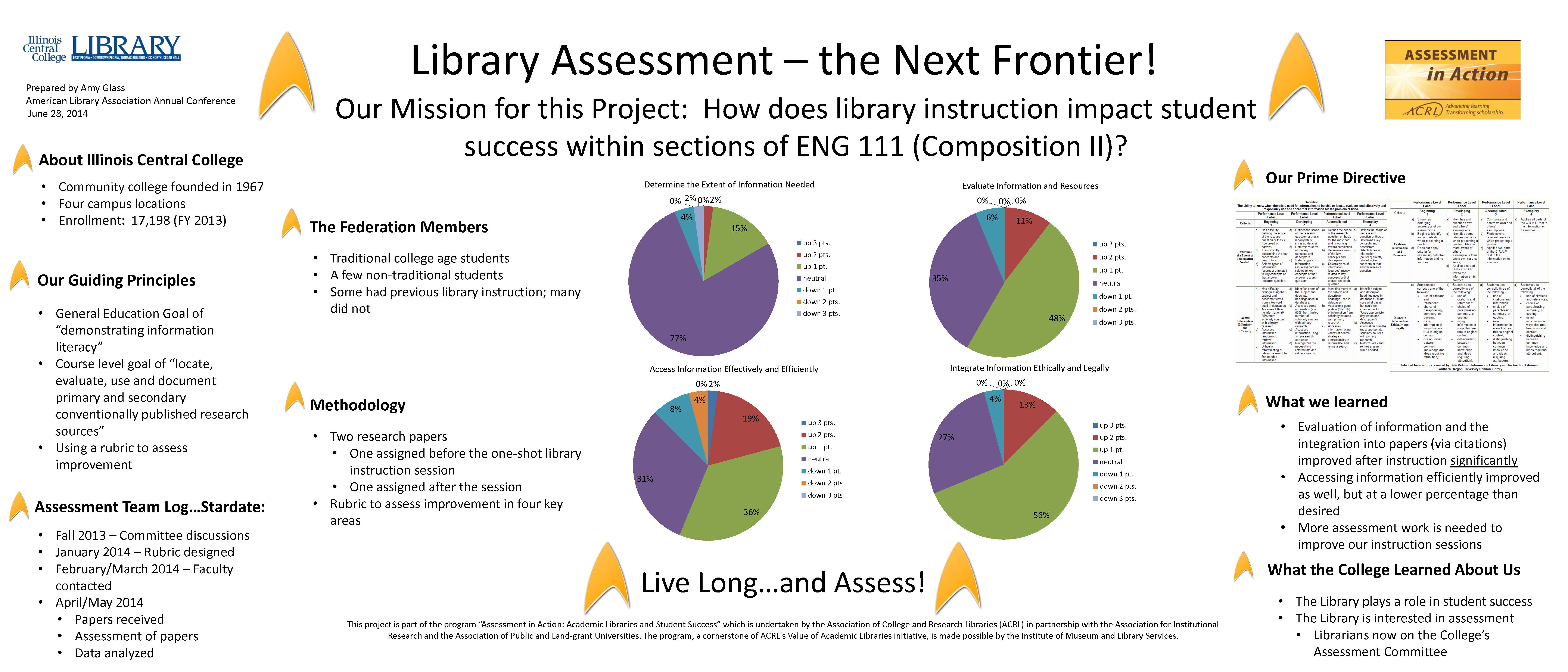 [Speaker Notes: Let’s practice!  
 
We’ll start as a large group and then transition to team-based small group practice.  Content being used for our study includes posters from the Assessment in Action program, extracts from articles, and topical articles.  We will build from a succinct presentation to engage with the complexity of a full-length article.
 
First: What’s the research question being investigated in this example? Circle it in your participant workbook (or handout).
(Give 30 seconds of silence)
 
Second: What are the X (dependent) and Y (independent) variables being studied? Circle them in your participant workbook (or handout).
(give 30-60 seconds of silence)
 
Source: Glass, Amy. “Library Assessment --the Next Frontier.” Assessment in Action Poster: Illinois Central College, June 28, 2014. https://apply.ala.org/attachments/8765]
AiA ICC Poster – Mark-up
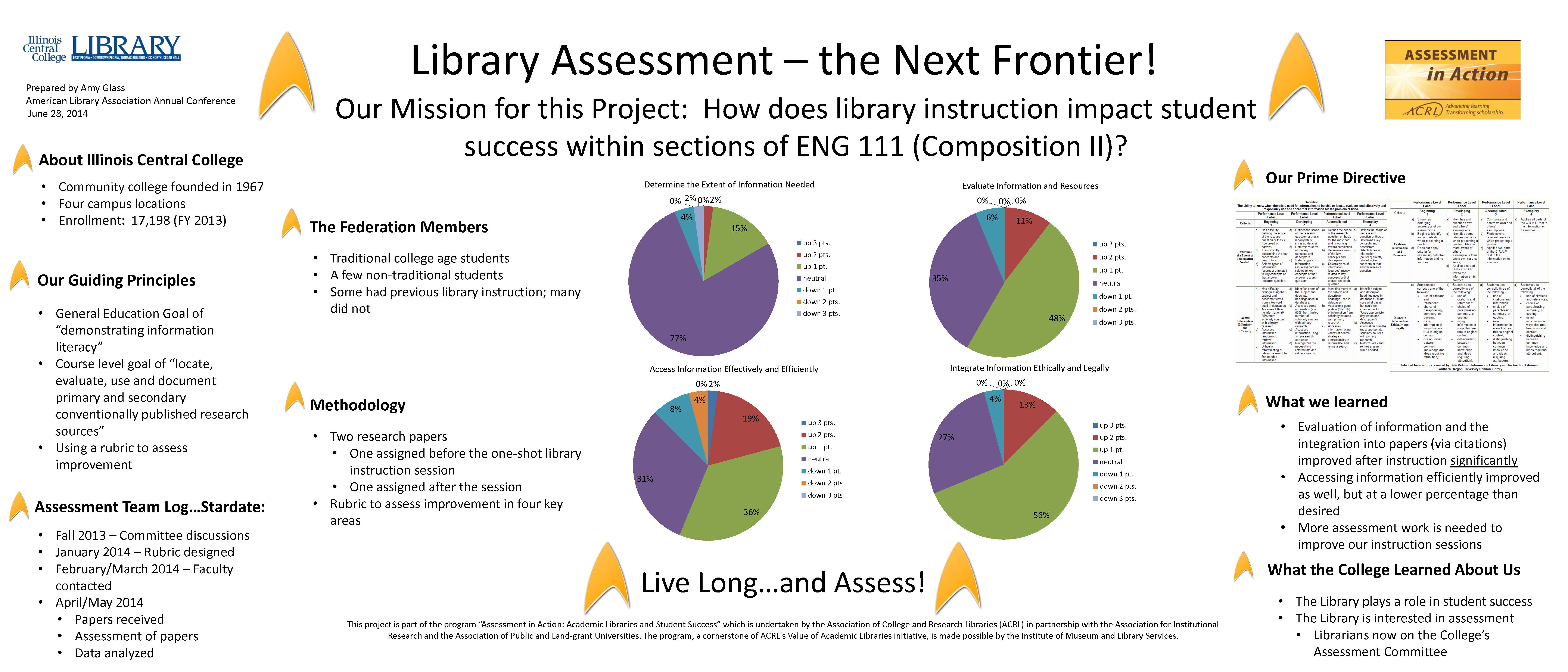 [Speaker Notes: Each of the elements are featured with circles on this slide.
 
The Research Question: Shown at the top is actually phrased provided in the form of a question: How does library instruction impact student success within sections of ENG 111 (Composition II)?
 
Highlighted within the question are the variables…
Independent Variable (x):  library instruction
Dependent Variable (y): student success
 
To answer the research question, these variables must be operationalized.  We have to define them and show how library instruction can be measured.
 
How did they operationalize variables?  
The circle on the left side of the poster highlights “Methodology” where we learn that each section of Composition II has a library instruction session, which makes it the intervention (X- independent variable).  
The measurement is identified as the 2 research papers required of each student in the course.  The first paper was completed BEFORE the instruction session and the second was completed AFTER the instruction session. Thus, the measure of student success (Y-dependent variable) is the improvement score, comparing the difference in performance between the papers.  Specifically, students were evaluated using a rubric on how they improved in 4 different aspects of information literacy.
 
The claim made for this project is seen in the final circle on the right where “What we learned” is shared. Specifically, the claim states there was significant improvement in scores on evaluation of information and integration into papers, but there was less improvement on accessing information.  Additionally, they noted no change in determining the extent of information needed– which is not explicitly highlighted as a bullet point but can be gleaned from graphical information.
 
*Note: Although there is a lot of useful information on this poster, there are significant portions of text that we ignore when identifying the research question, variables, and claim.  Thus, it can take practice to efficiently and effectively pull out the most relevant information.]
Example: Article Excerpt
Text excerpt from Shun Han Rebekah Wong and T.D. Webb, “Uncovering Meaningful Correlation between Student Academic Performance and Library Material Usage,” College and Research Libraries, July 2011. 
 
Abstract:  Academic libraries must demonstrate empirically that library usage does contribute positively to student academic performance and, thereby, to the university’s effectiveness. While customary academic library assessment practices may not be sufficient for this purpose, the Hong Kong Baptist University (HKBU) Library undertook an experimental project, which intended to establish a mathematical correlation between student library material usage and their cumulative grade point average (GPA). Taking 2007 to 2009 graduates as samples, with 8,701 pairs of data, the HKBU Library was able to demonstrate its impact on student learning outcomes.
 
Samples & Populations: The subjects of this study were all HKBU students who had graduated within the last three years (from 2007 to 2009) with cumulative GPA given. A total of 8,701 students were identified. The two selected … variables in this analysis were:
Graduation GPA of the students (denoted as “GPA”), ranging from 1.82 to 4.00.
The number of times these students had checked out books and AV materials during their study at HKBU, not taking the number of renewals into account (denoted as “CHKOUT”). This data ranged from 0 to 1,054.
 
Findings: Among the 48 valid sample groups, 31 sample groups (65 percent) were statistically proven to have a positive relationship between GPA and CHKOUT in the corresponding population (see figure 2). These sample groups are listed in table 3. No sample groups were found to have a negative correlation between the two variables. The remaining 35 percent had no clear relationship.
 
Discussion & Further Investigations:
From the results, we can make two conclusions for the students of Academy of Visual Arts, Faculty of Social Sciences, Faculty of Arts, School of Communication, and Faculty of Science. Either or both of these two conclusions were statistically proven to be valid.
Conclusion One: Most students follow the inference that the more library books and audiovisual materials they use, the higher GPAs they acquire.
Conclusion Two: Most students follow the inference that the higher GPAs they have, the more library books and audiovisual materials they use.
No matter which factor (monograph and multimedia usage or students with higher GPA) is the cause or determinant of the relationship, we proved that these two factors are positively correlated for all or most departments of these five Faculties/Schools.
[Speaker Notes: The next example is an excerpt from a 2011 scholarly article published in College and Research Libraries by Shun Han Rebekah Wong and T.D. Webb, “Uncovering Meaningful Correlation between Student Academic Performance and Library Material Usage.” 
 
In this example, the library operationalized borrowing library materials as the intervention.  Students are also grouped by the college in which they are enrolled.  This excerpt is condensed from a 10 page article but see if you can identify (via underlining or highlighting) the variables and claim.
 
Source: Wong, Shun Han, and T.D. Webb. “Uncovering Meaningful Correlation between Student Academic Performance and Library Material Usage.” College & Research Libraries 72, no. 4 (2011): 361–70. https://doi.org/10.5860/crl-129.  https://crl.acrl.org/index.php/crl/article/view/16168]
Example: Article Excerpt Mark-up
Text excerpt from Shun Han Rebekah Wong and T.D. Webb, “Uncovering Meaningful Correlation between Student Academic Performance and Library Material Usage,” College and Research Libraries, July 2011. 
 
Abstract:  Academic libraries must demonstrate empirically that library usage does contribute positively to student academic performance and, thereby, to the university’s effectiveness. While customary academic library assessment practices may not be sufficient for this purpose, the Hong Kong Baptist University (HKBU) Library undertook an experimental project, which intended to establish a mathematical correlation between student library material usage and their cumulative grade point average (GPA). Taking 2007 to 2009 graduates as samples, with 8,701 pairs of data, the HKBU Library was able to demonstrate its impact on student learning outcomes.
 
Samples & Populations: The subjects of this study were all HKBU students who had graduated within the last three years (from 2007 to 2009) with cumulative GPA given. A total of 8,701 students were identified. The two selected … variables in this analysis were:
Graduation GPA of the students (denoted as “GPA”), ranging from 1.82 to 4.00.
The number of times these students had checked out books and AV materials during their study at HKBU, not taking the number of renewals into account (denoted as “CHKOUT”). This data ranged from 0 to 1,054.
 
Findings: Among the 48 valid sample groups, 31 sample groups (65 percent) were statistically proven to have a positive relationship between GPA and CHKOUT in the corresponding population (see figure 2). These sample groups are listed in table 3. No sample groups were found to have a negative correlation between the two variables. The remaining 35 percent had no clear relationship.
 
Discussion & Further Investigations:
From the results, we can make two conclusions for the students of Academy of Visual Arts, Faculty of Social Sciences, Faculty of Arts, School of Communication, and Faculty of Science. Either or both of these two conclusions were statistically proven to be valid.
Conclusion One: Most students follow the inference that the more library books and audiovisual materials they use, the higher GPAs they acquire.
Conclusion Two: Most students follow the inference that the higher GPAs they have, the more library books and audiovisual materials they use.
No matter which factor (monograph and multimedia usage or students with higher GPA) is the cause or determinant of the relationship, we proved that these two factors are positively correlated for all or most departments of these five Faculties/Schools.
[Speaker Notes: Variables: library material usage and cumulative grade point average (GPA)
 
Findings: Note that there is a positive correlation between GPA and materials checkouts! However, the researched cannot conclusively say which variable impacts the other.  They don’t know if students with high grades checkout more materials or if people who check out more materials have higher grades or if there is a third factor that causes all of these.  The only thing they can say, with confidence, is that there is a statistically positive correlation that holds for “all or most” departments within their university.
 
Source: Wong, Shun Han, and T.D. Webb. “Uncovering Meaningful Correlation between Student Academic Performance and Library Material Usage.” College & Research Libraries 72, no. 4 (2011): 361–70. https://doi.org/10.5860/crl-129.  https://crl.acrl.org/index.php/crl/article/view/16168]
Let’s Practice!
Start with Posters:
Practice with Claims JJC Example
Practice with Claims LLCC Example
Practice with Claims NWACC Example

Move on to Article Excerpts:
Practice with Claims Nebraska Example
Practice with Claims Wyoming Example
Practice with Claims Huddersfield Example

Reflect: What’s easy? What’s hard? What strategies did you develop?
[Speaker Notes: Although seeing these examples are helpful, spending time practicing will help build understanding and confidence!  Spend the next 20 minutes working with you team to apply what we’ve learned thus far.  Strive to identify:
Research Question:
Variable(s) (Independent = X, and Dependent = y):
Methodology (e.g. operationalized variables):
Claim(s):
(Provide each team with a means for taking/sharing notes – e.g. flip chart in-person or Google slides for remote work)
 
You are encouraged to review 1 poster and 1 article excerpt, but if you only get through one because your team takes a deep dive into discussion– that’s great!  If your team finds it helpful to practice on several different examples– fantastic!  Make this process and learning experience meaningful for your group.
 
Also, be prepared to reflect on the process: What’s easy? What’s hard? What strategies did you develop?(Circulate among the groups to support discussion, answer questions and provide clarification as needed.)]
Let’s Discuss!
Start with Posters:
Practice with Claims JJC Example
Practice with Claims LLCC Example
Practice with Claims NWACC Example

Move on to Article Excerpts:
Practice with Claims Nebraska Example
Practice with Claims Wyoming Example
Practice with Claims Huddersfield Example

Reflect: What’s easy? What’s hard? What strategies did you develop?
[Speaker Notes: (Reconvene the full group for discussion of reflection questions.)
In this process of discerning the research question, claim, and variables…
What’s easy?
What’s hard?
What strategies did you develop?
*If not touched on by the group, note that a helpful strategic framing (often unconsciously employed by librarians): Critically appraise the source! Start by reviewing the Abstract, Methods, and Findings or Results to identify keywords and establish a foundation for understanding the research and assessing its quality.]
Practice with Topical Articles
Now … full articles! 

Start with any articles that more than one person skimmed.
Then do any that only one person skimmed.
End with articles no one has looked at yet.
(Feel free to substitute other topical articles someone has at hand.)

Reflect: 

Did any part of this conversation feel more “high energy” than others? 
Anything that sparked interest or excitement? 
Are any ideas about local case study projects starting to emerge?
[Speaker Notes: If your team is ready to further build confidence and pursue increased difficulty, take the next step of exploring an identifying elements within a full article! 
 
Strive to identify:
Research Question:
Variable(s) (Independent = X, and Dependent = y):
Methodology (e.g. operationalized variables):
Claim:
 
Then reflect:
-Are any ideas about the team research project starting to emerge? 
-Did any part of this conversation feel more “high energy” than others? 
-Anything that sparked interest or excitement?]
Team Development Time
[Speaker Notes: Attendees will continue to build their community of practice through team development time in which the following content will be explored and discussed:
What are your overall takeaways from unpacking claims and variables in Module 2? 

Case Study Project Discussion
Each team member should share (8-10 minutes each) about their idea for a local case study project. 
Take notes of what you hear – particularly aim to identify any claims, identified variables, or measures.
Provide feedback to each presenter on ideas for selecting and operationalizing variables.

What themes or patterns are emerging across the various local case study projects?]
©2022. This work is licensed under a CC BY 4.0 license.  How to Cite: Hinchliffe, Lisa Janicke, Mayer, Cathy, & Consortium of Academic and Research Libraries in Illinois. Analytics and Advocacy for Service Development Module 2: Unpacking Variables and Claims [PowerPoint slides]. Champaign, IL: CARLI, 2022.